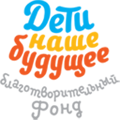 Код проекта
Код проекта – основной идентификатор. Деньги поступают на расчетный счет только на определенный код проекта.
Код проекта
Структура кода проекта слева направо: 
2 знака    - год на начало учебного года
5 знаков  - код города
2 знака    - тип образовательного учреждения
4 знака    – номер школы
2 знака    - номер класса
2 знака    - буква класса
3 знака    - текущий номер проекта
Код проекта
Пример кода:
 12.00347.01.0159.00.00.001
Оплата через терминал
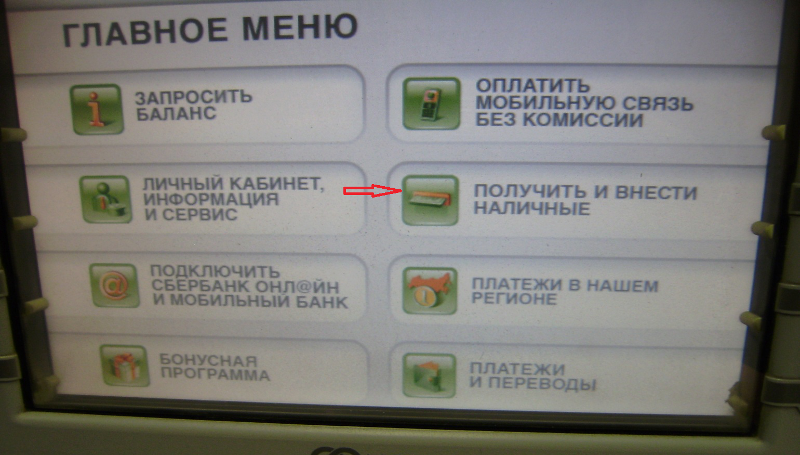 Оплата через терминал
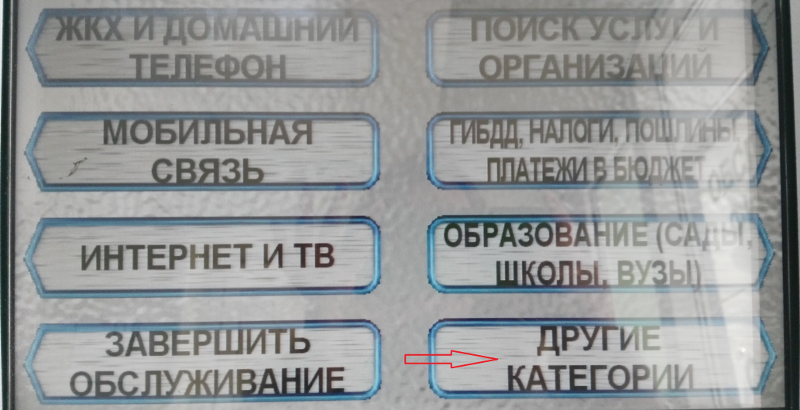 Оплата через терминал
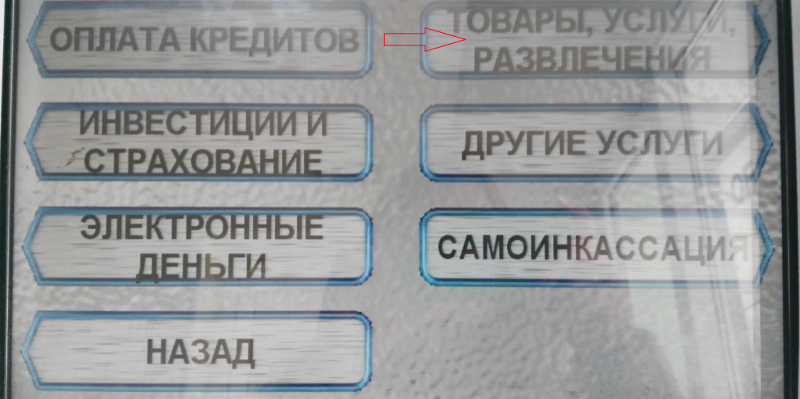 Оплата через терминал
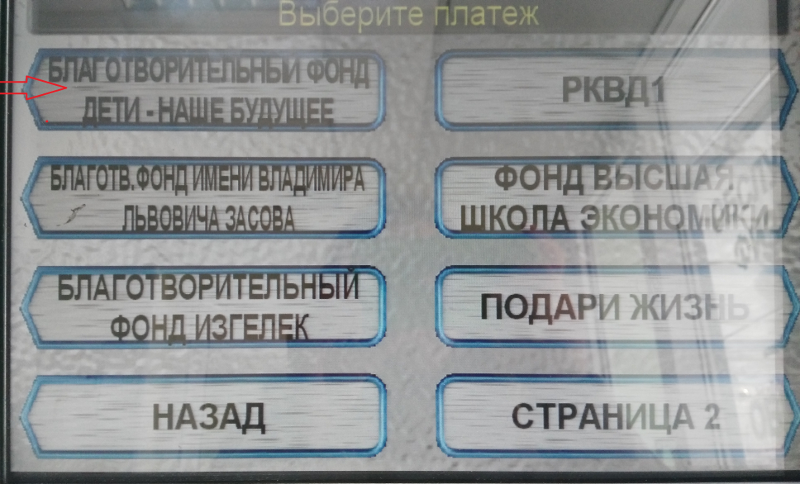 Оплата через терминал
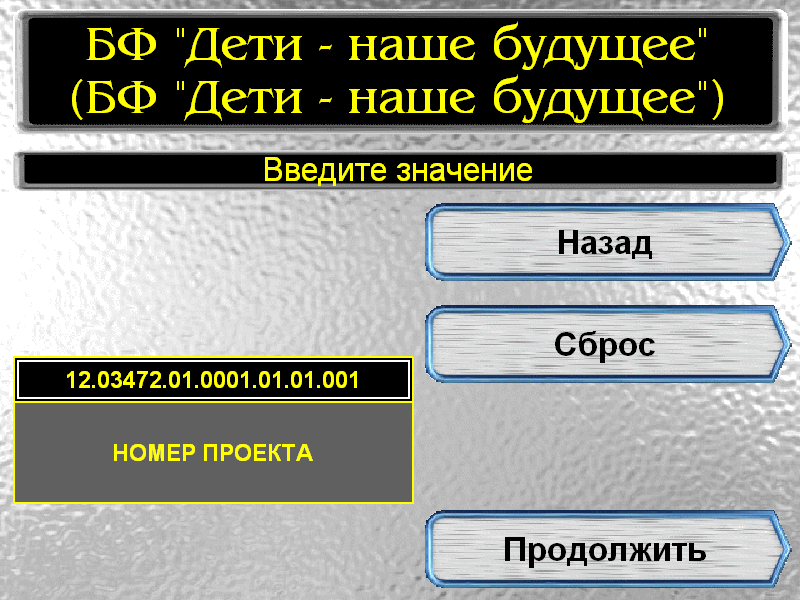 Оплата через терминал
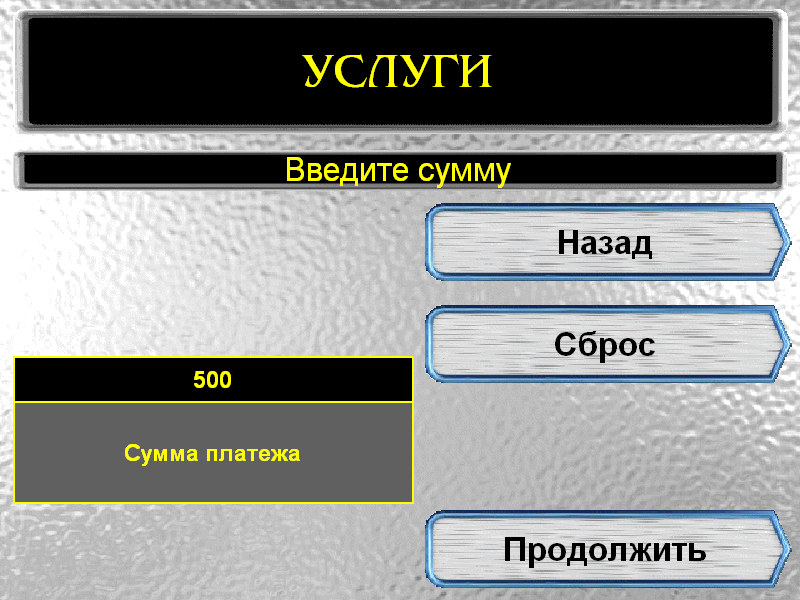 Оплата через терминал
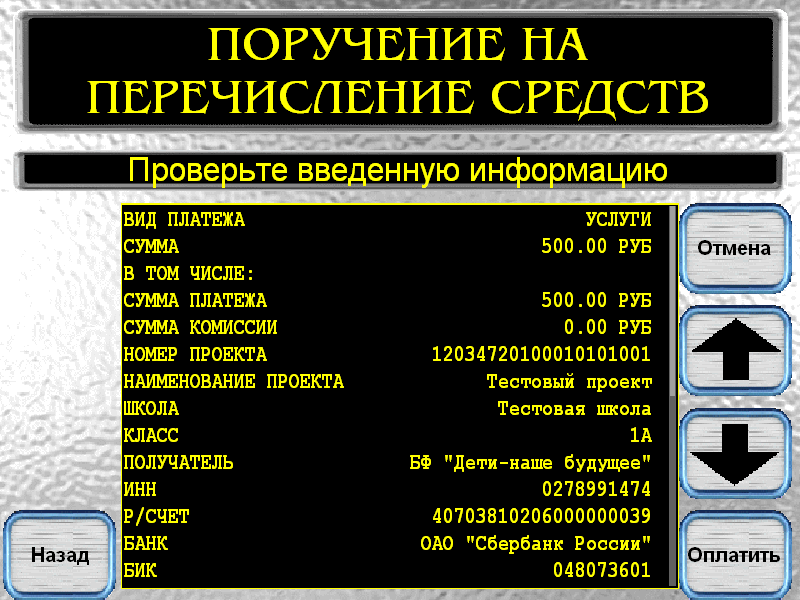 Оплата через терминал
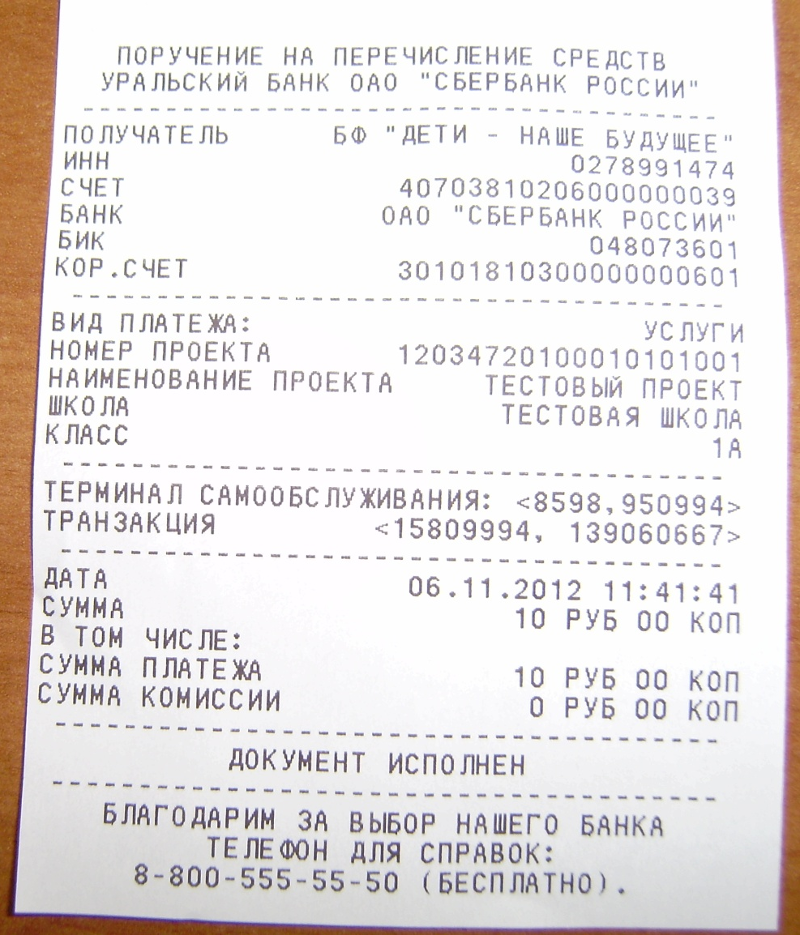